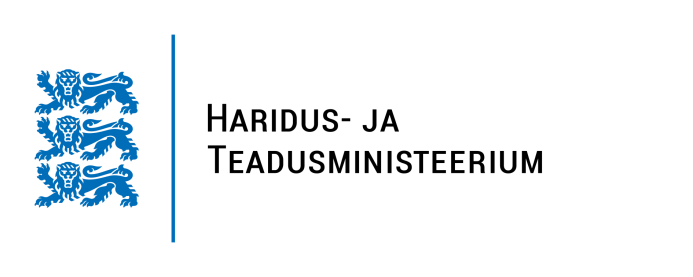 AGENDA - Euroopa täiskasvanuhariduse tegevuskava rakendamine Eestis
Kairi Solmann
Täiskasvanuhariduse osakond 

26.06.2014
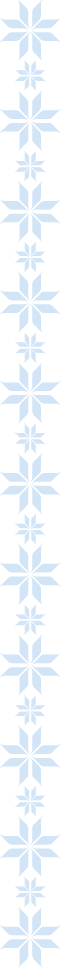 PROJEKTI TAUST    Euroopa tasand
Kasvav tähelepanu täiskasvanuharidusele

Madalate oskustega/madala kvalifikatsiooniga täiskasvanute hulk (PIAAC tulemused, Euroopa statistika omandatud hariduse, töötuse ja elukestvas õppes osalemise kohta)

Demograafilised väljakutsed

Tööturul vajatakse järjest enam kõrgete oskustega tööjõudu
[Speaker Notes: EU 28 – 25,8 % low educational attainment (ISCED 0-2, st kuni põhiharidus või upper secondary ilma kutsehariduseta)
EU 17 (PIAAC) – 
one on five European adults has only basic skills in literacy
One in four for numeracy
One in four European adults lacks the skills to effectively use ICTs for problem solving
European benchmark for LLL: 2012 - 9.0%, target 2020 – 15 %]
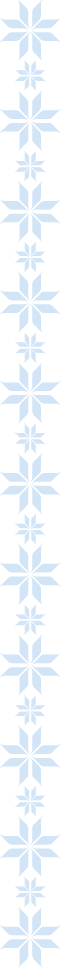 Täiskasvanuhariduse Euroopa tegevuskava (Agenda)
Visioon 2020:
Kõrge kvaliteediga õppimisvõimaluste olemasolu   
Fookuses on õppija autonoomia ja vastutus sh läbi õpiväljundite
Täiskasvanuharidus on integreeritud elukestva õppe süsteemi:
Efektiivne nõustamine ja VÕTA rakendamine
Õppimisvõimalused kõikidel EQF tasemetel
Täiskasvanute teadlikkuse tõus
Kõigi osapoolte kaasamine ja koostöö

Agenda elluviimise tõhustamiseks nimetasid EL liikmesriigid riikliku koordinaatori – Eestis ETKA Andras
[Speaker Notes: Teavitamine , nõustamissüsteemid, tähelepanu ebasoodsas olukorras sihtgruppidele. Edendustöö tööandjate hulgas töökohal õppimiseks. Paindlikud õppimisvõimalused, kõrgharidusse sisenemine. Mitteformaalse ja informaalse õppe valideerimissüsteemide loomine.
Kvaliteedisüsteemid pakkujatele, pädevus õpetajatele, läbipaistvam + jagatud vastutusel rahastamine, parem side tööturu vajadustega.
Võtmeoskuste arendamine, pagulaste, puudega inimeste jms kättesaadavus
Valdkonnaüleste oskuste (digikirjaoskus ) edendamine, kultuuriorganisatsioonide kaasamine, digi jms kasutamine õppimiseks
Andmete kogumine, mõjuhindamise tõhustamine]
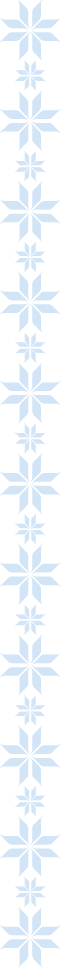 PROJEKTI TAUST    Eesti olukord
Ligi kolmandik Eesti tööealisest elanikkonnast on erialase ettevalmistuseta. Erialase hariduseta ja madala haridusega täiskasvanute hulk on suurem nooremates vanusegruppides.
Elukestva õppe idee ei ole juurdunud kõikides sihtgruppides samavõrd. Enesetäiendamist pärsib rahaliste võimaluste piiratuse kõrval ka täiskasvanute huvi- ja motivatsioonipuudus. 
Erinevate osapoolte koostöö elukestva õppe süsteemi arendamisel ei ole piisav.
[Speaker Notes: Elukestvas õppes osaleb iga viies kõrgharidusega inimene, aga vaid iga kahekümnes põhiharidusega täiskasvanu
Eesti keelt kõnelevad inimesed osalevad rohkem kui mitte-eestlased. Vahe ei ole viimastel aastatel kahjuks vähenenud, 2013 langus just mitte-eestlaste grupis suurem]
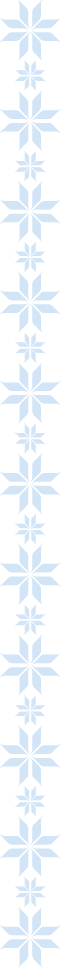 PROJEKTIS SEATUD SIHID
Üldine teadlikkus elukestvast õppest ja täiskasvanuharidusest on avardunud

Koostöö erinevate täiskasvanuhariduse osapoolte  vahel on paranenud

Madala haridustaseme (ilma keskhariduseta) ja ilma erialase hariduseta täiskasvanute  õppimise juurde tagasipöördumise võimaliku toetussüsteemi mudelite kirjeldamine.
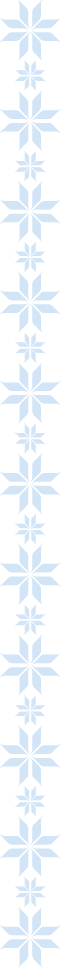 PROJEKTI TEGEVUSED I
AGENDA põhisõnumite edastamine ja info vahetus
* täiskasvanuhariduse erinevate osapoolte osalemine aruteludes
* heade praktikate jagamine, üksteise kogemustest õppimine
Kaasatud oli 6 maakonda: Jõgevamaa, Ida-Virumaa, Läänemaa, Põlvamaa, Saaremaa, Valgamaa ning 4 omavalitusust: Valga linn, Narva linn, Lääne-Nigula vald, Kaarma vald. Eelpoolnimetatud maakondade ja KOVde kogemusi levitati 2014.a. Raplamaal, Viljandimaal ja Pärnumaal.
Kokku osales seminaridel üle 200 inimese.
[Speaker Notes: Selleks oli eriti oluline, et  ühe laua taga said kokku inimesed, kes koostööd tehes saavad probleemile lahendusi pakkuda.]
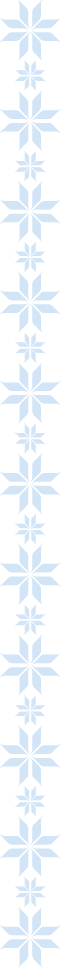 PROJEKTI TEGEVUSED II
Sihtgrupile suunatud teavitustegevused 
* Õpibuss  - 500 inimest
* Personaalne nõustamine kohapeal - 170 inimest
* Venekeelne raadio – 10 saadet „Ainult täiskasvanutele” +
 lood ja intervjuud (~20 000  kuulajat saate ajal)
* Teema kajastamine ja edulood kohalikes ja maakonna lehtedes (25 kohalikus  + 6  maakonna lehes)
* Voldiku „õige aeg on õppida” koostamine ja levitamine 1500 eesti keeles, 500 vene keeles
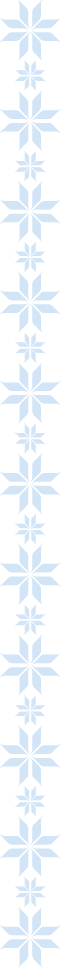 PROJEKTI TEGEVUSED III
Rahvusvaheline koostöö ja kokkuvõtete tegemine:
* Leedu, Island, Norra, Soome, Malta, Slovakkia, Holland
* Rahvusvaheline konverents „Põhioskused - võti ühiskonna muutustega kohanemiseks“ 27. mail. Välisesinejad Norrast, Hollandist ja Leedust 
* Projekti kokkuvõttev konverents 26. juunil
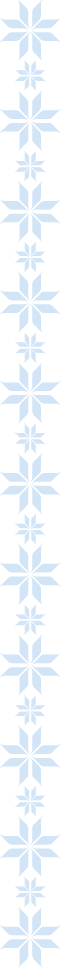 Õnnestumised ja arengukohad
Projektist osa saanud piirkondades õnnestus ühe laua tuua olulised osapooled, kes saavad olukorra paranemisele kaasa aidata
Jagati inspireerivaid kogemusi sh tuletati meelde, et alguseks pole palju vaja, ka väike asi loeb
Oluline on tähelepanu kohalikul tasandil toimuvale
Koostöö, koostöö, koostöö!

Edaspidi tuleks senisest enam kaasata tööandjaid
PIAAC uuring „Oskused ja elukestev õpe“: 
Nii formaal- kui ka mitteformaalõppes osalemist mõjutavad olulisemalt töö sisu ja töökoha karakteristikud kui inimese oskused ja omadused.
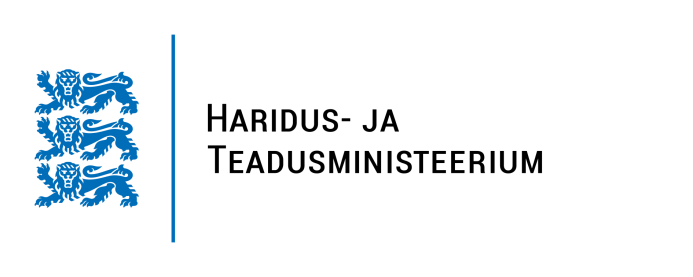 Põnevat päeva!
Kairi Solmann
kairi.solmann@hm.ee